What is the function of the Respiratory System?
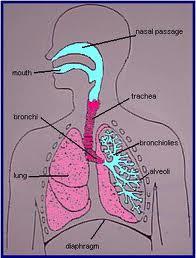 The Respiratory System brings oxygen into our body when we inhale and removes carbon dioxide from our body when we exhale.
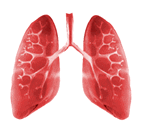 How does the Respiratory System work?
(1).
Air enters your body through your nose and mouth
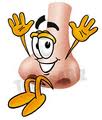 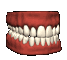 (2).
Cilia (tiny hairs) inside your nose, removes some of the dust and germs
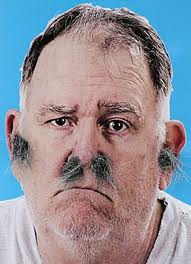 (3).
Air passes through the trachea (windpipe)
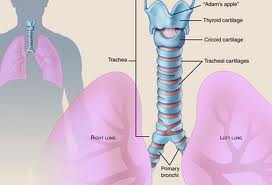 (4).
Air enters the lungs by passing through the left and right bronchus tubes
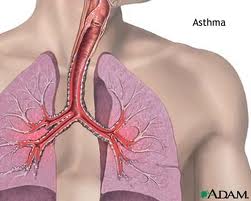 (5).
Air passes through smaller tubes called bronchioles
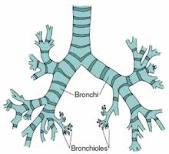 (6).
Air enters small air sacs called alveoli and an exchange 
takes place
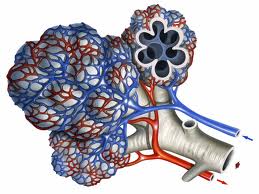 (7).                         (8).
Oxygen from the air goes into the blood
Carbon dioxide is removed from the blood
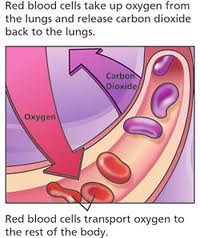 Carbon dioxide travels through the lungs, up the trachea, leaving the body when you breathe out
The blood carries the oxygen to all parts of the body